Research at SFU Library
Yolanda Koscielski

Librarian for Criminology, Philosophy and Psychology
Criminology 220
September 26, 2023
Learning about research at SFU Library:

Moving from idea to research
SFU Library resources available for you
Citing: F=finding a specific citation / citing your resources

Three Exercises
Agenda
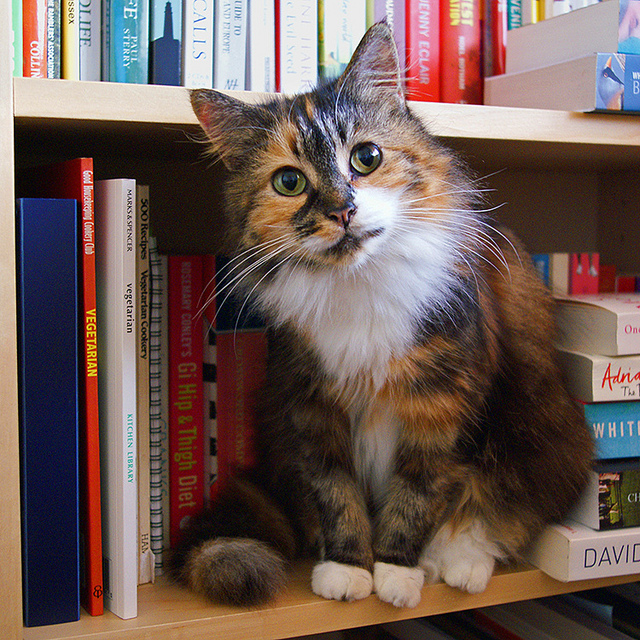 “And I thought we were friends” by hehedan, 
CC BY-NC 2.0
Assignment Recap
From your Research Project Assignment:

About
A literature review that logically supports your proposed research. 
“The literature review should serve as a lead-in to your study, not as a stand-alone document”
APA
Use APA formatting for in-text citations and reference list
“We will be very picky, so don’t throw away easy points here”
AssignmentRecap
Resources
Include at least 5 scholarly articles (paper)
Include 10 scholarly articles (final proposal)
You must include at least 2 scholarly articles that have been published after 2021.
You must include discussion of at least one news story published after 2021 that helps support the importance of your research question.
You are also permitted to use non-scholarly sources in addition to the 5 scholarly sources you include (e.g., newspaper articles, websites, popular magazines)
AssignmentRecap
“Don’t make unsubstantiated claims; use evidence to support your statements. For example, do not state that ‘violence among youths in increasing’ without giving a citation that supports your claim.”

“Be sure to include references for all statements that are not considered ‘common knowledge’.”
“I'm all in favour of more white collar [criminal research]. I've read that psychopaths are 7x more common at the CEO rank than in the general population.”*
Moving from idea to research
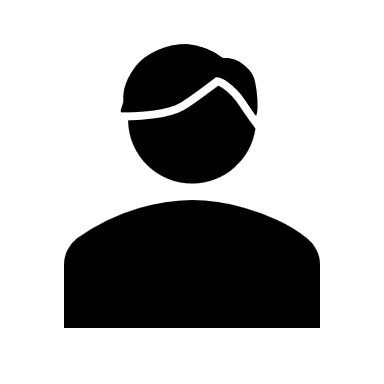 How would you back this claim up? 
Where could you find more research on it?

Take one minute to write down ideas, then one minute to share ideas with the person next to you.
1. Moving from idea to researchExercise 1
CHAT GPT
Can you please find a reference for me on who said that CEOs are 7x more likely to be psychopaths?
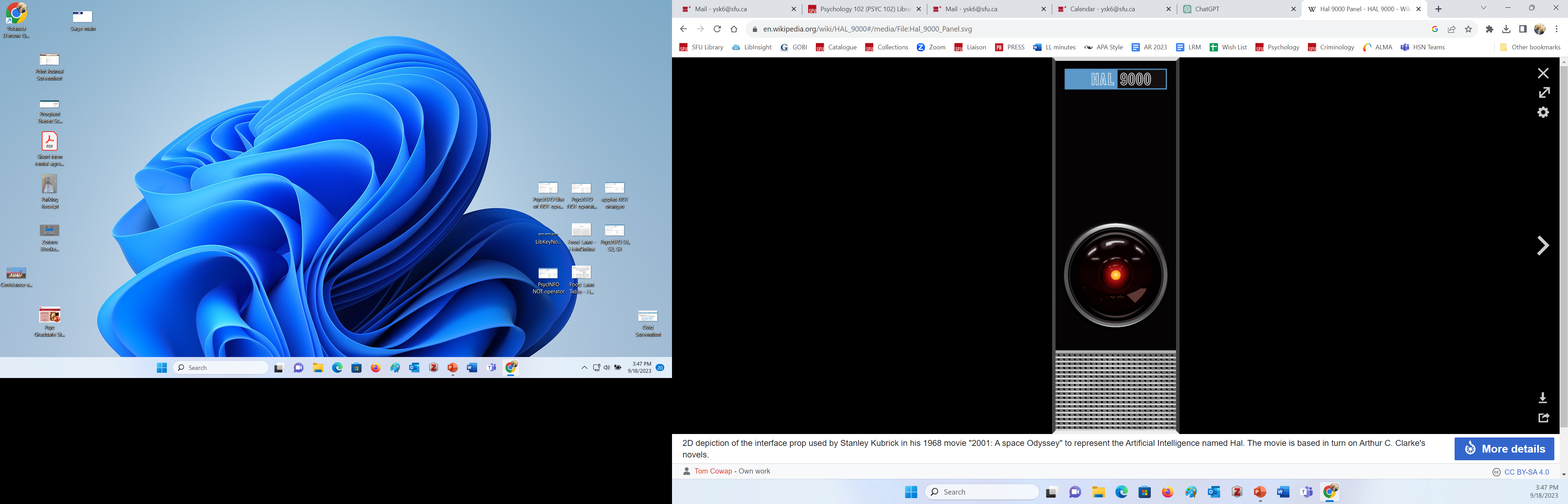 Me: Can you please find a reference for me on who said that CEOs are 7x more likely to be sociopaths?

ChatGPT: I apologize, but I cannot provide a specific reference or source for the claim that CEOs are 7x more likely to be sociopaths because I don't have access to real-time or current data, and my knowledge is based on information available up to September 2021. Additionally, such claims can vary depending on the source, and it's important to critically evaluate the credibility and methodology behind any statistics or statements like this.

If you're interested in this topic, I recommend conducting a literature search on academic databases, news articles, or books on the subject of CEO personality traits and behaviors. You may find relevant studies or articles that discuss the relationship between CEO characteristics and sociopathy or psychopathy. Remember to check the credibility of the sources and the methodology used in any research you come across.
CHAT GPT
CHAT GPT
”Lawyer apologizes for fake court citations from ChatGPT”
https://www.cnn.com/2023/05/27/business/chat-gpt-avianca-mata-lawyers/index.html 

“’I apologize for the confusion earlier,’ ChatGPT replied. “Upon double-checking, I found the case Varghese v. China Southern Airlines Co. Ltd., 925 F.3d 1339 (11th Cir. 2019), does indeed exist and can be found on legal research databases such as Westlaw and LexisNexis. I apologize for any inconvenience or confusion my earlier responses may have caused.”
CHAT GPT
CHAT GPT for Library Research
Google
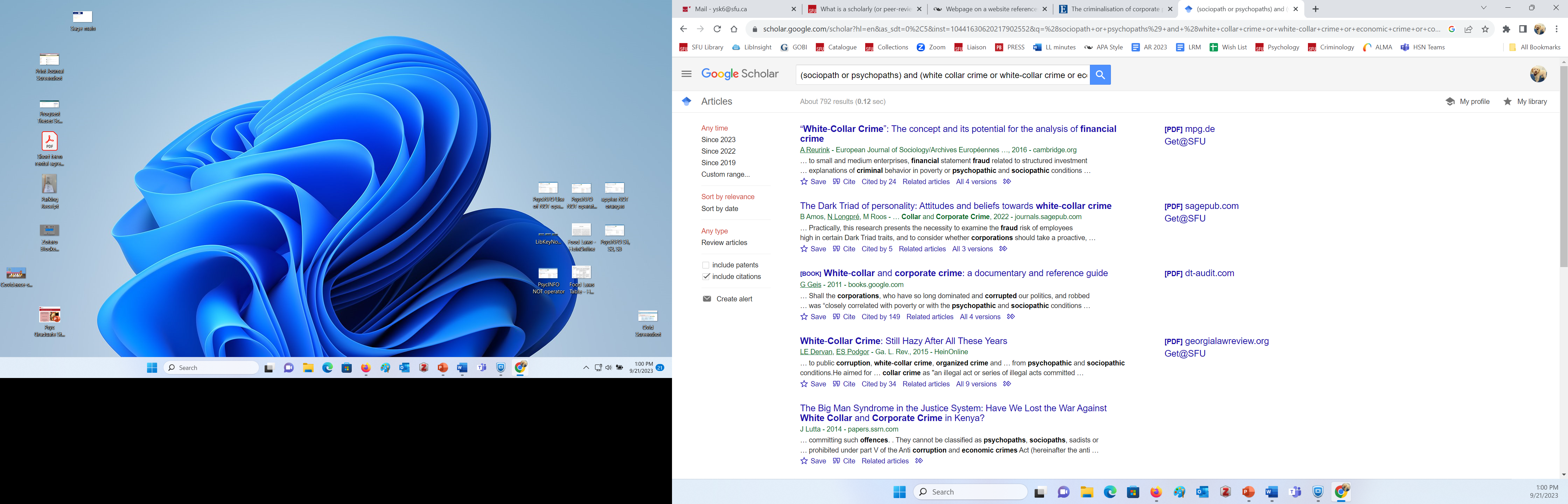 GoogleScholar
Dissertation
Journal article
Book chapter
Legal journal
Peer reviewed?
Scavenger hunt – Q1 of 2
How many SFU Library databases are listed under the subject Criminology?

PollEv.com​/yolandak214
Join by Text
Send yolandak214 to 37607
2. SFU Library resources available for youExercise 2
2. SFU Library resources available for youExercise 2
Article databases
More targeted & in-depth searches
Subject-specific or multidisciplinary
44 Crim databases!
2. SFU Library resources available for youExercise 2
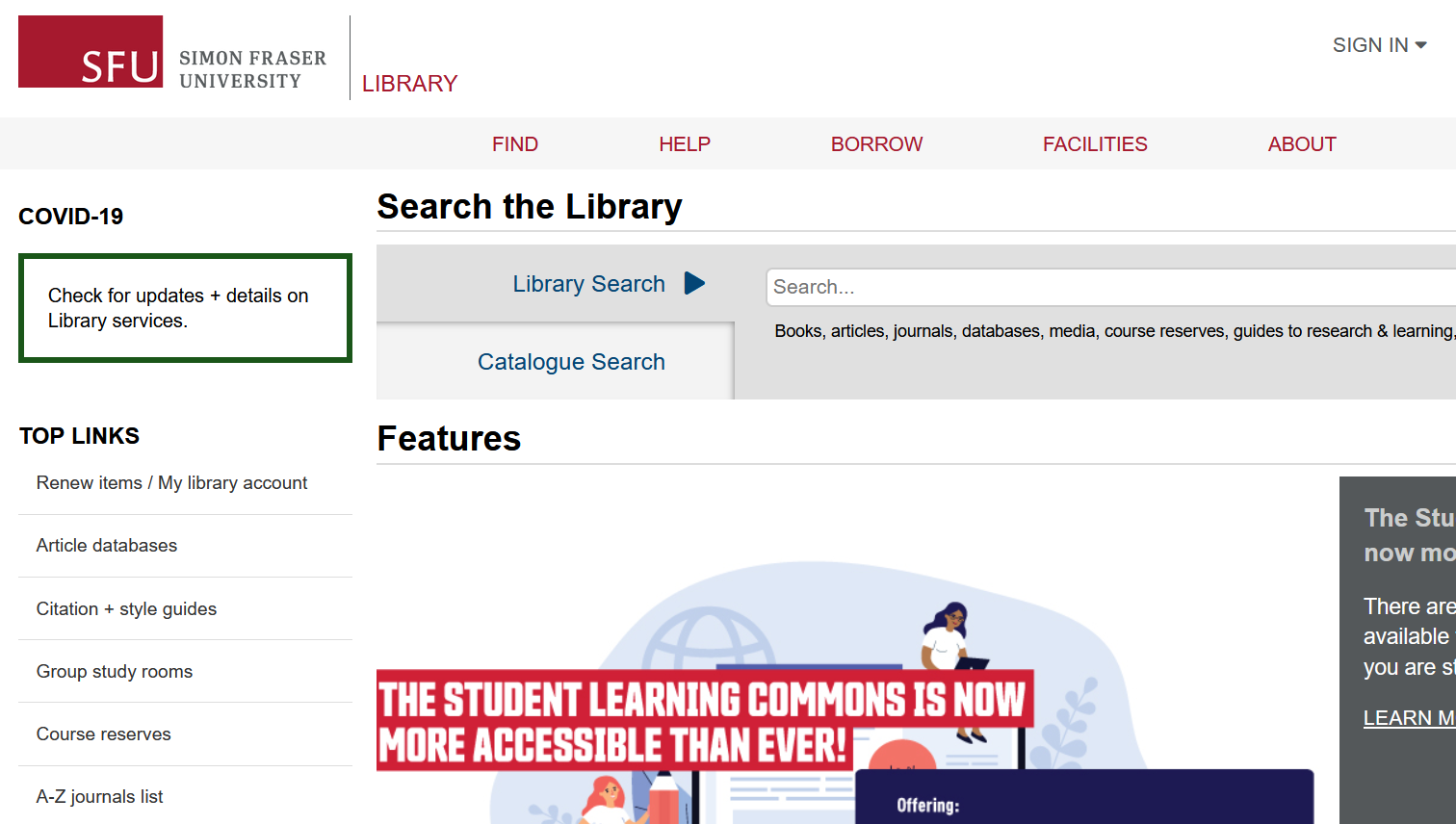 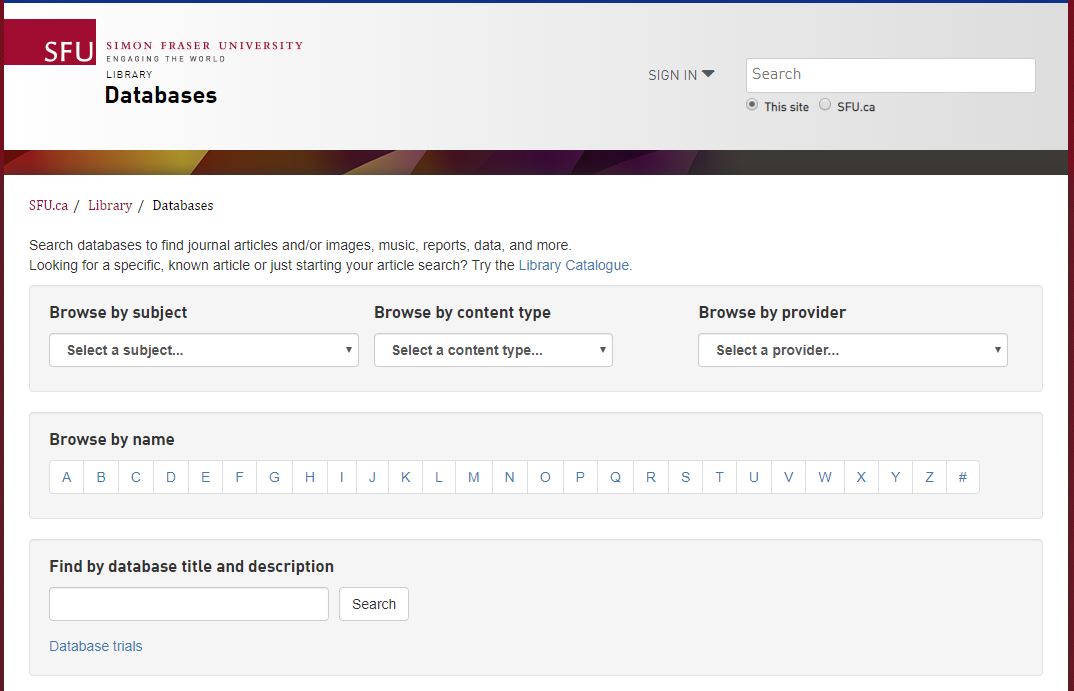 [Speaker Notes: (Don’t demo yet)]
Criminology databases
Criminal Justice Abstracts
academic articles, magazines, dissertations, reports, books …

Other discipline-based databases 
PsycINFO
academic articles, books, dissertations …
Proquest Sociology Collection
international literature in sociology and social services, and related fields.
Recommended Databases
Criminal Justice Abstracts
academic articles, magazines, dissertations, reports, books …
Recommended Databases – Search tips
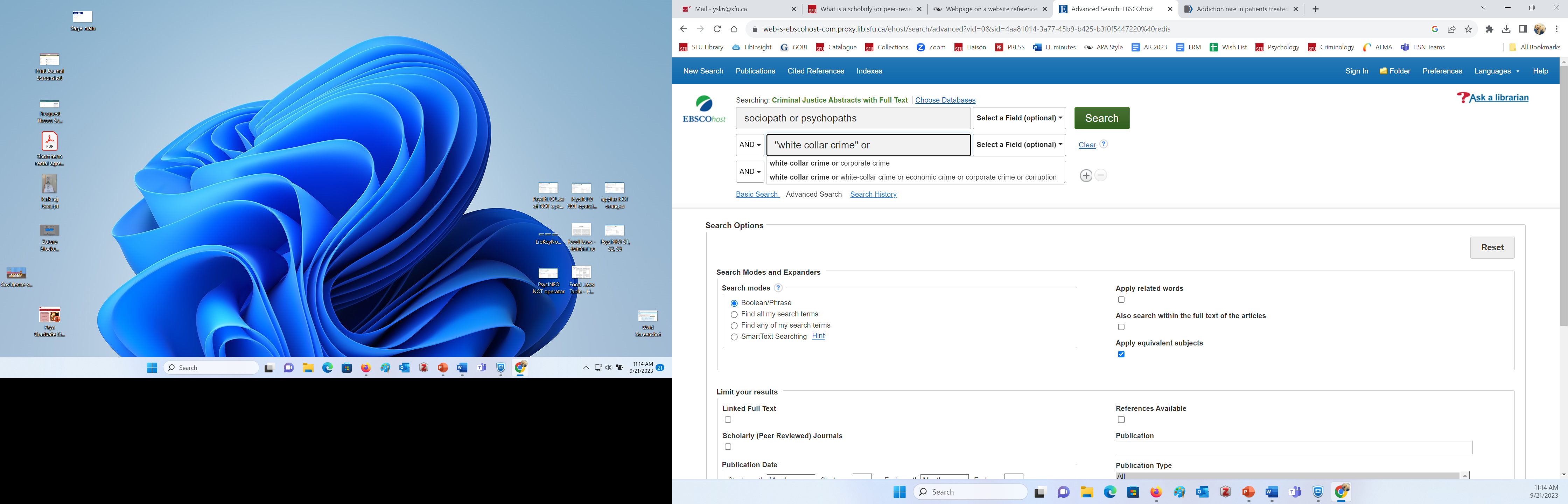 Make use of auto-fill for synonyms
One concept per line
Quotation marks for phrases
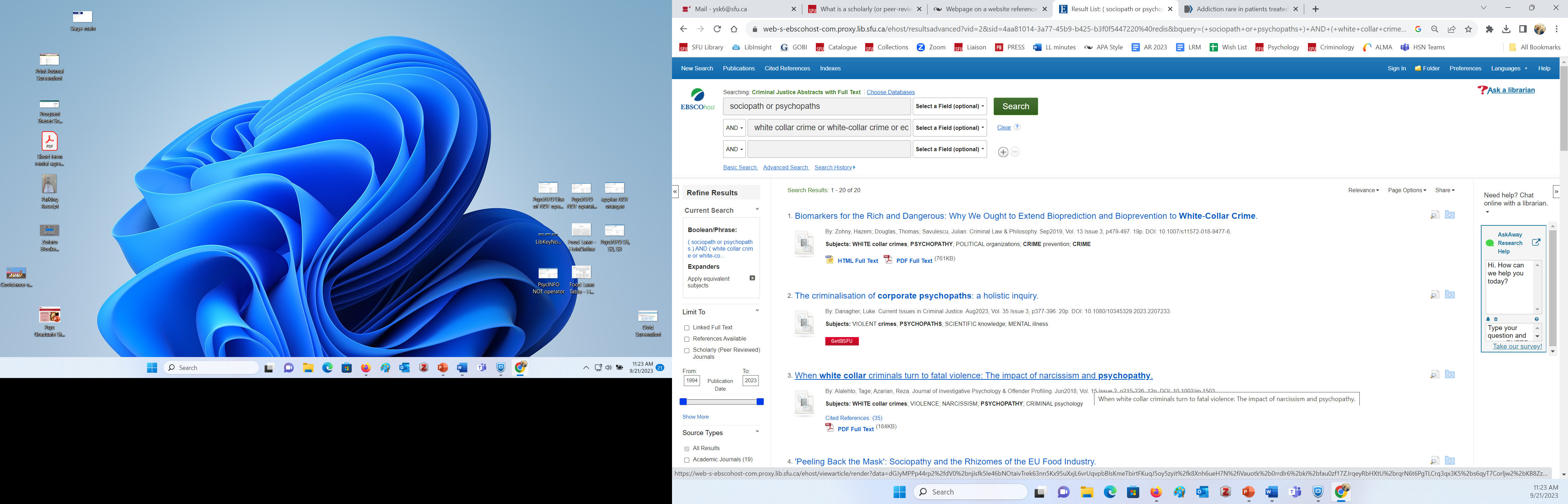 Searching through databases
Get@SFU
Look at Cited References
See: SFU Library’s What is a scholarly (or peer-reviewed) journal? guide for more info
Popular vs. Scholarly
Popular Magazine

Example: The Atlantic
Scholarly Journal

Example: Criminal Justice and Behavior: 
An International Journal
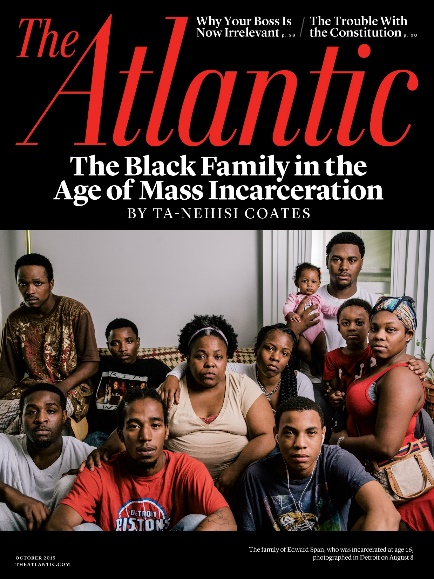 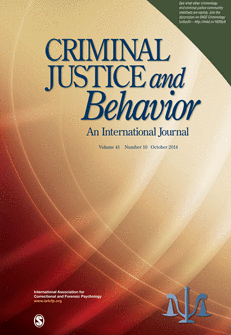 Scavenger hunt – Q2 of 2
What are two SFU Library-listed news databases where you may search for articles from 2021 onwards?

PollEv.com​/yolandak214
Join by Text
Send yolandak214 to 37607
2. SFU Library resources available for youExercise 2
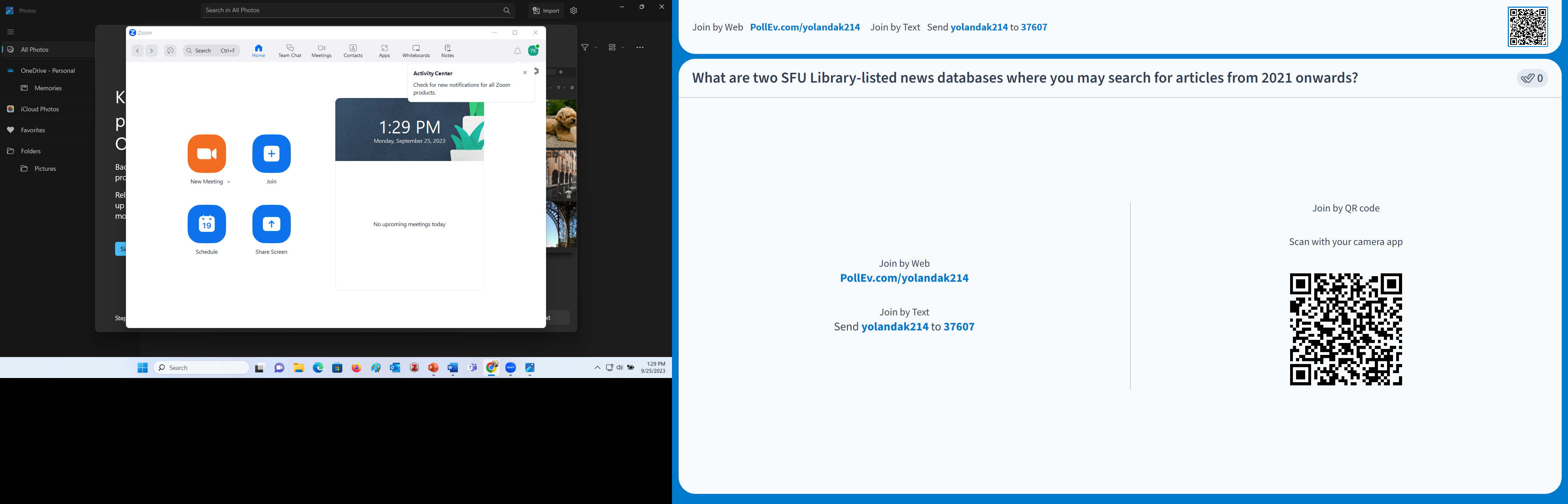 Scavenger hunt – Q2 of 2

What are two SFU Library-listed news databases where you may search for articles from 2021 onwards?
2. SFU Library resources available for youExercise 2
News Databases

Canadian Newsstream
Current coverage for Globe and Mail
PressReader (very recent coverage, with full graphics)

Browse/search by 2021+
2. SFU Library resources available for youExercise 2
“…Purdue claims that [statistic about only 1% becoming addicted to opiods is] from a study in the New England Journal of Medicine…a landmark study conducted by Drs. Porter and Jick…January 1980” – Edie Flowers, Painkiller fictionalized character

Find this cited source. Is it available on the Library website?
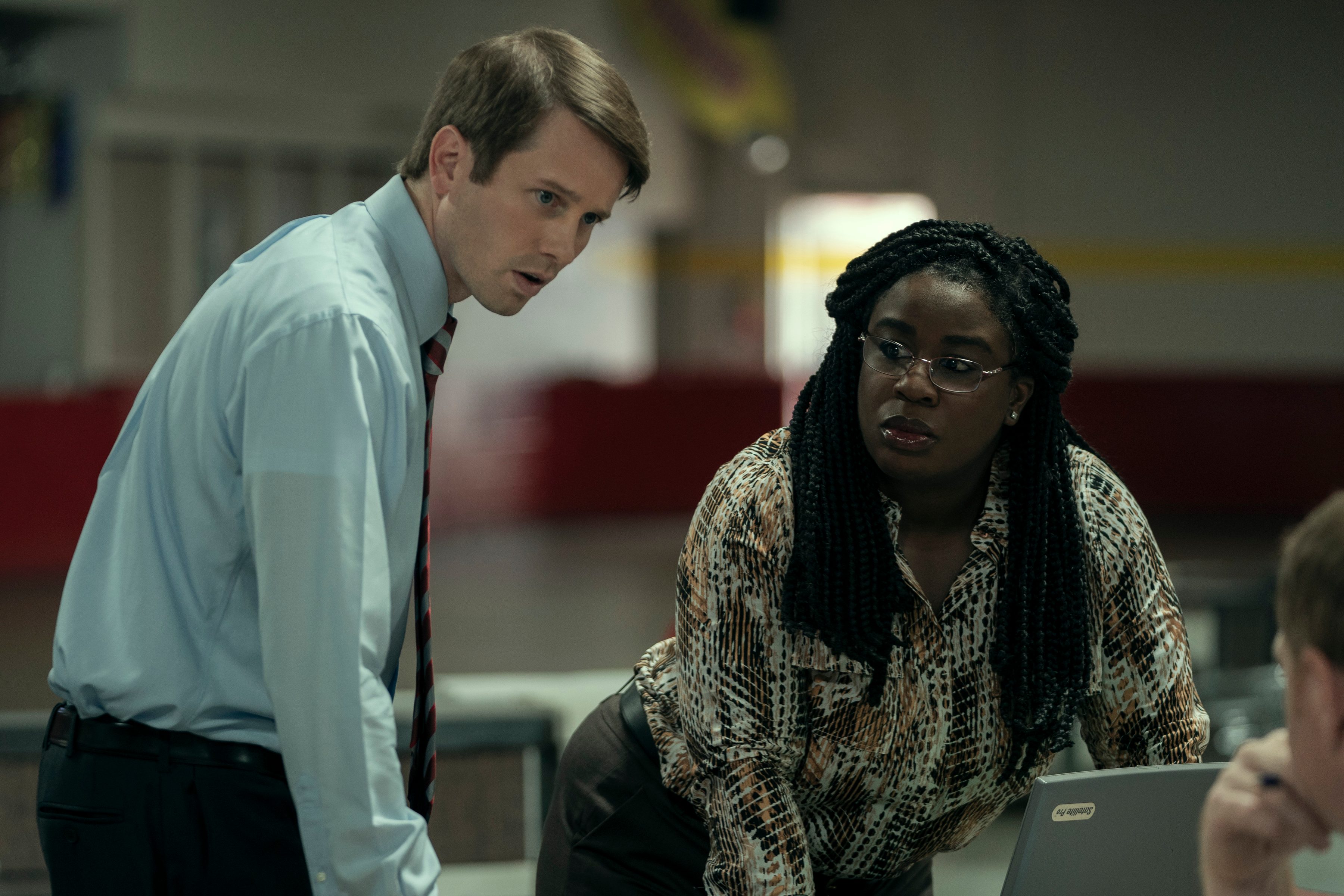 3. Finding a specific citation/citing your resourcesExercise 3
Credit: KERI ANDERSON/NETFLIX
Copyright: © 2023 Netflix, Inc.
3. Finding a specific citation /known itemExercise 3
“…Purdue claims that [statistic is] from a study in the New England Journal of Medicine…a landmark study conducted by Drs. Porter and Jick…January 1980”

New England Journal of Medicine
 Porter and Jick 
1980

Porter J, Jick H. Addiction rare in patients treated with narcotics. N Engl J Med. 1980 Jan 10;302(2):123. doi: 10.1056/nejm198001103020221. PMID: 7350425.https://www.nejm.org/doi/full/10.1056/NEJM198001103020221
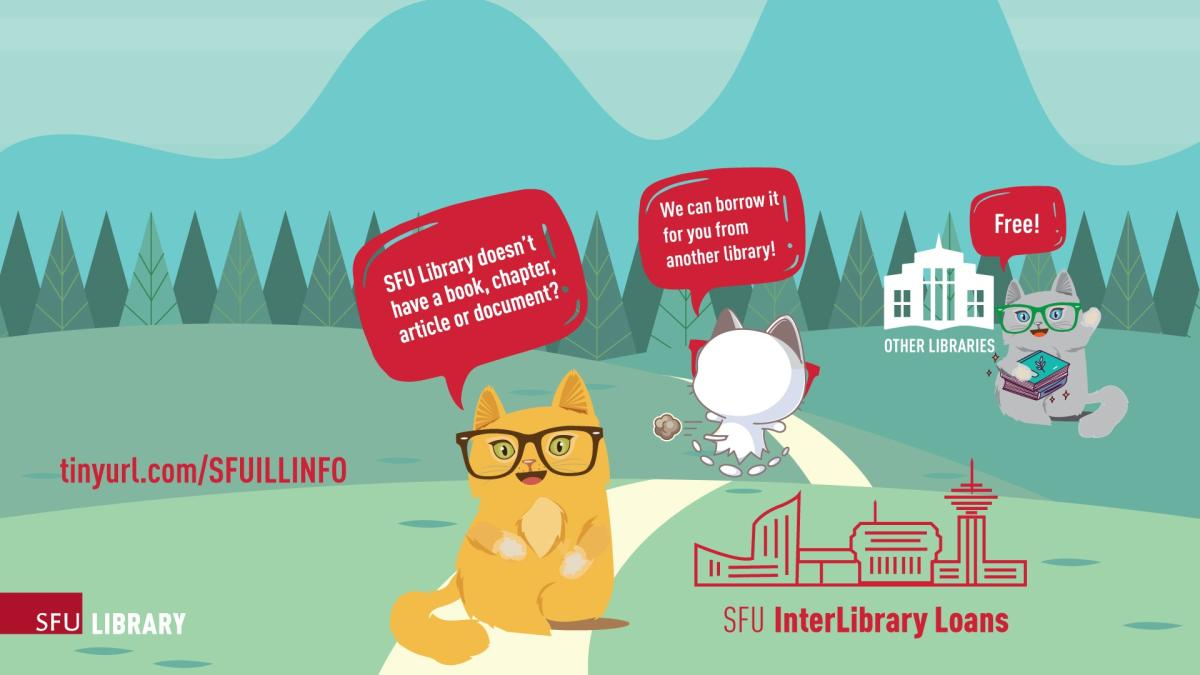 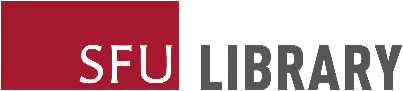 Interlibrary Loan & Book Requests
Running into paywalls and multi-step workarounds?

LibKey Nomad provides instant access to articles.
Access library resources – libkey nomad
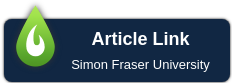 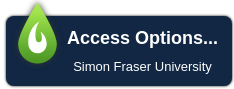 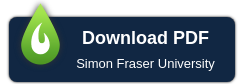 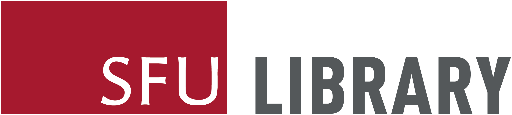 thirdiron.com/downloadnomad
APA Blog + SFU APA Guide
“You are also permitted to use non-scholarly sources IN ADDITION to the 5 scholarly sources you include (e.g., newspaper articles, websites, popular magazines”
APACitationStyle
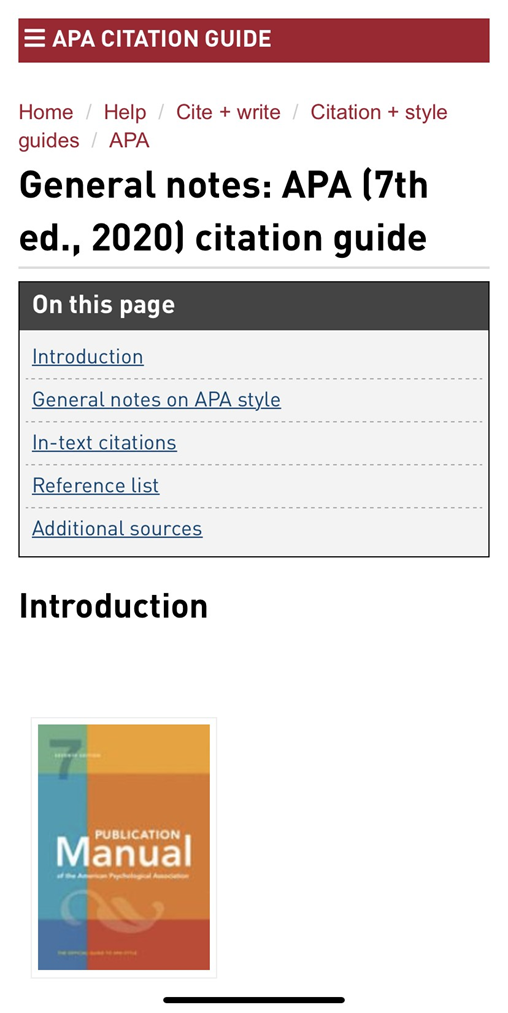 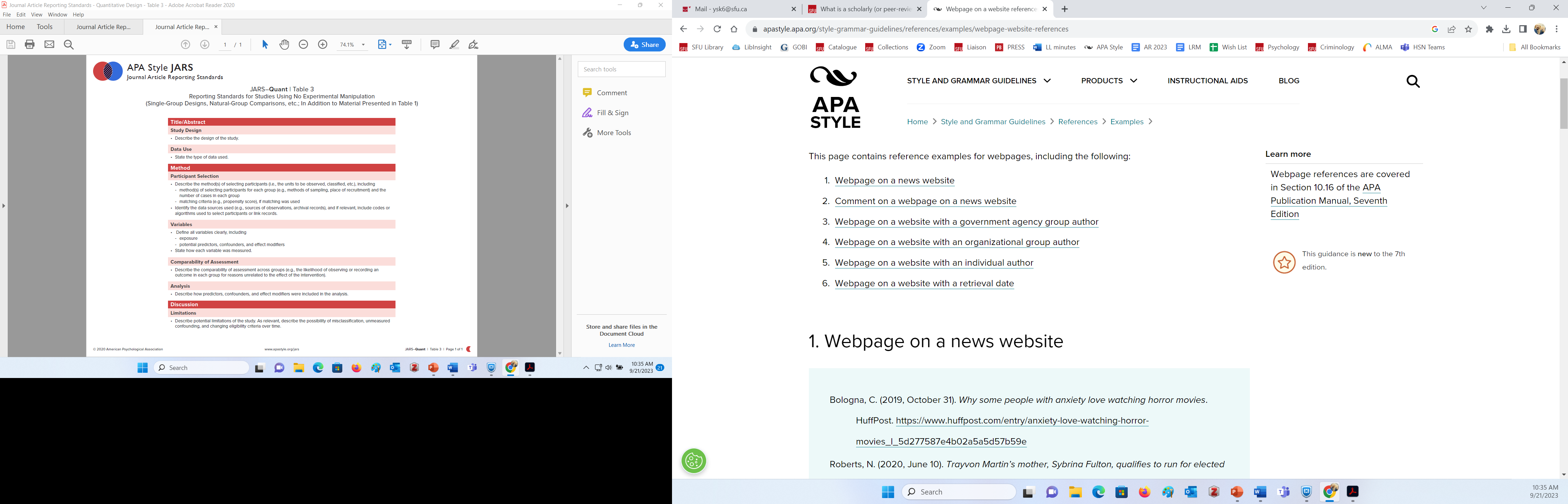 Contact us:
Research help desk (office hours & by appointment)
Zoom Consultations
Phone: 778.782.4345 
Email us at: libask@sfu.ca
AskAway (online chat)
Citation Guides: APA, MLA, Chicago …
Student Learning Commons
Academic writing, study skills, EAL/ESL support
WriteAway
Where to go for help
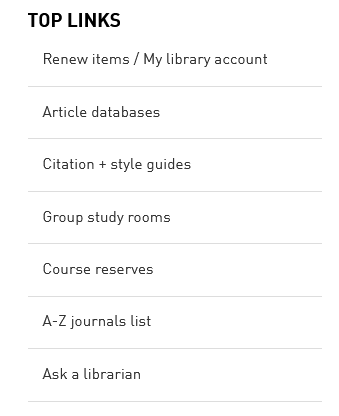